Psychospołeczne zagrożenia i ich skutki w sektorze edukacji
mgr Aleksander Stańczak
Czym są zagrożenia psychospołeczne? Kategorie zagrożeń
Skutki zagrożeń
Zagrożenia w zawodzie nauczyciela i wykładowcy akademickiego – przegląd badań
Charakterystyka zagrożeń psychospołecznych w polskim sektorze edukacji
Zagrożenia zawodowe
Fizyczne (bezpośrednie działanie)
Psychospołeczne (za pośrednictwem stresu)
Klasyfikacja zagrożeń psychospołecznych wg Coxa
+ patologie w relacjach interpersonalnych
Konsekwencje narażenia na psychospołeczne zagrożenia
a) fizjologiczne
Konsekwencje cd.
b) psychologiczne
Konsekwencje cd.
c) Na poziomie zachowania
Collins, Parry-Jones (2000)
87% wykładowców akademickich deklarowało, że stres  obniża lub bardzo obniża jakość ich pracy
12% stwierdziło, że stres podnosi jakość ich pracy
Collins, Parry-Jones (2000)
Szczególnie dokuczliwe stresory:
Praca w godzinach nadliczbowych
Brak czasu w stosunku do ilości pracy
Zbyt dużo formalności i spraw administracyjnych
Collins, Parry-Jones (2000)
U pracowników, dla których praca znacząco odbiegała od ich oczekiwań zanotowano istotnie niższą samoocenę stanu zdrowia

Osoby bardziej zestresowane częściej nosiły się z zamiarem zmiany pracy w ostatnich 2 latach
Chen, Chan, Chong (2010)
Najczęściej występujące źródła stresu u nauczycieli szkół podstawowych i średnich:
Obciążenie pracą i presja czasu
Reformy edukacyjne
Kontrole z kuratorium
Konieczność podnoszenia kwalifikacji
Radzenie sobie z zachowaniem uczniów
Arula (2011)
Najwyższy poziom stresu u nauczycieli:
W wieku poniżej 25 lat
U mężczyzn
U osób w związku
U osób o niższych zarobkach
Eres, Atanasoska (2011)
Najsilniejsze źródła stresu:
Zachowanie uczniów
Złe relacje z kolegami z pracy
Brak możliwości uczestniczenia w podejmowaniu decyzji
Kaur (2011)
Źródła stresu u nauczycieli:
Coraz liczniejsze klasy
Zmiany w programie nauczania i zasadach oceniania
Mobbing
Konflikty z rodzicami uczniów
Bada (2012)
Najczęściej występujące źródła stresu:
Przeciążenie pracą
Duże klasy
Kiepskie fizyczne warunki pracy
Kiepskie wynagrodzenie
Omoniyi (2013)
Brak środków na badania i konferencje
Pyżalski, Merecz (2010)
Zarobki niewspółmiernie małe do nakładu pracy
Przeładowany program i plany nauczania
Zbyt mały wpływ na to co nauczyciel realizuje w placówce
Niezadowalające pomieszczenia socjalne
Zbyt duża liczba uczniów
Rywalizacja ze współpracownikami
Brak wsparcia od przełożonych
Brak wsparcia od współpracowników
Badanie za pomocą Skali Ryzyka Psychospołecznego
N = 7623 (z czego 497 z branży edukacyjnej)
Nauczyciele, wykładowcy, lektorzy, pedagodzy, wychowawcy przedszkolni
364 K, 133 M
Wiek 24-70 (m = 40,28; SD = 9,48)
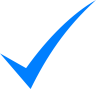 Występowanie zagrożeń psychospołecznych w sektorze edukacyjnym
Stresogenność zagrożeń psychospołecznych w sektorze edukacyjnym
Występowanie zagrożeń, model 3-czynnikowy
Stresogenność zagrożeń, model 3-czynnikowy
„Gdybym mógł, chętnie zmieniłbym swoją pracę na inną”
„W porównaniu do osób w Pani/Pana wieku i Pani/Pana płci, ocenia Pani/Pan swój stan zdrowia jako:”
„Biorąc pod uwagę cały okres zatrudnienia ocenia Pani/Pan swoją zdolność do pracy jako:”
„Proszę określić na ile czuje się Pani/Pan zaangażowany w pracę:”
Piśmiennictwo
Arul K. (2011). A study on causes and coping strategies for stress among college teachers with special reference to coimbatore region. Indian Streams Research Journal, 1(6)
Bada F., Falana B. (2012). Gender influence on the stress experience of university lecturers. European Journal of Business and Social Sciences, 1(4), 56-62
Chan A., Chen K., Chong E. (2010). Work stress of teachers from primary and secondary schools in Hong Kong. Proceedings of the International Multiconference of Engineers and Computer Scientists Vol III, March 17-19, Hong-Kong
Collins S., Parry-Jones B. (2000). Stress: The perceptions of social work lecturers in Britain. British Journal of Social Work, 30, 769-794
Cox T., Griffiths A., Rial-Gonzales E. (2006). Badania nad stresem związanym z pracą. Europejska Agencja Bezpieczeństwa i Zdrowia w Pracy, Urząd Oficjalnych Publikacji Wspólnot Europejskich, Luksemburg [http://osha.europa.eu/pl/publications/reports/203  cytowany: 09.09.2014]
Eres F., Atanasoska T. (2011). Occupational stress of teachers: A comparative study between Turkey and Macedonia. International Journal of Humanities and Social Science, 1(7), 59-65
Kaur S. (2011). Comparative study of occupational stress among teachers of private and govt. schools in relation to their age, gender and teaching experience. International Journal of Education Planning & Administration, 1(2), 151-160
Leka S., Cox T., Zwetsloot G. (2008). PRIMA-EF: Guidance on the European Framework for Psychosocial Risk Management: A resource form employers and worker representatives. WHO Protecting Workers' Health Series, no. 9. WHO Press, Genewa
Merecz D. (2011). Profilaktyka psychospołecznych zagrożeń w miejscu pracy - od teorii do praktyki. Podręcznik dla psychologów. Instytut Medycyny Pracy, Łódź
Omoniyi M. (2013). Sources of workplace stressors among university lecturers in south west Nigeria: Implication for counselling. 1st Annual International Interdisciplinary Conference, April 24-26, Portugal
Pyżalski J., Merecz D. (2010). Psychospołeczne warunki pracy polskich nauczycieli. Pomiędzy wypaleniem zawodowym a zaangażowaniem. Impuls, Kraków
Dziękuję za uwagę!
stanczak@imp.lodz.pl